PDGCommunities for Kids Plus (C4K+)
Amanda Prokasky
Assistant Professor, Department of Education & Child Development
Munroe-Meyer Institute, UNMC
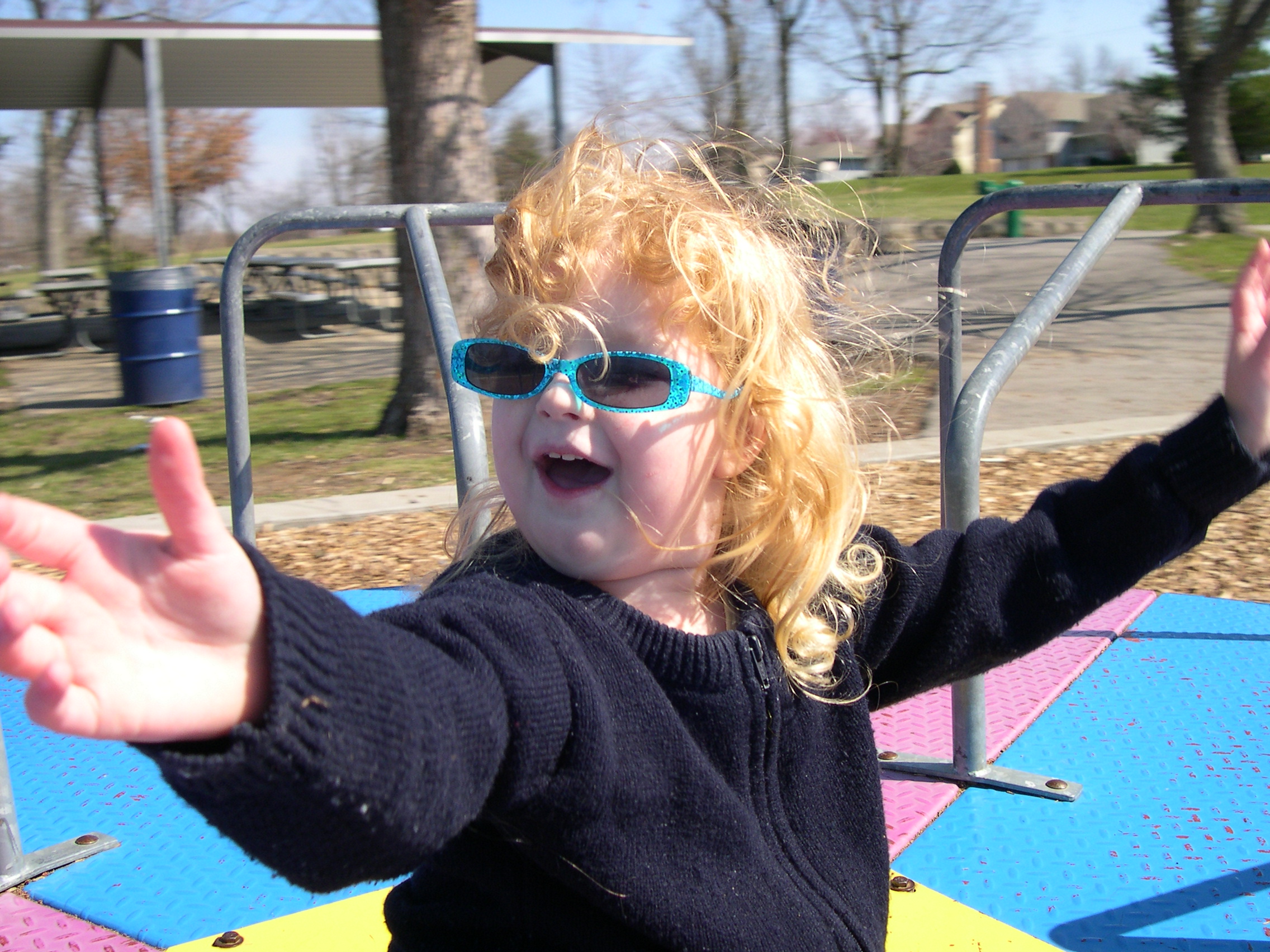 Purpose of C4K+
Build local infrastructure to focus on increasing quality, availability and families’ access to excellent early learning programs in Nebraska
Main Activities
Early Childhood Community Coordinators (ECCCs)

Quality and Capacity Building

Early Learning Scholarships

Bilingual Child Care Support Initiative
MMI Role
Design and implement Evaluation Plan

Provide evaluation support to local communities
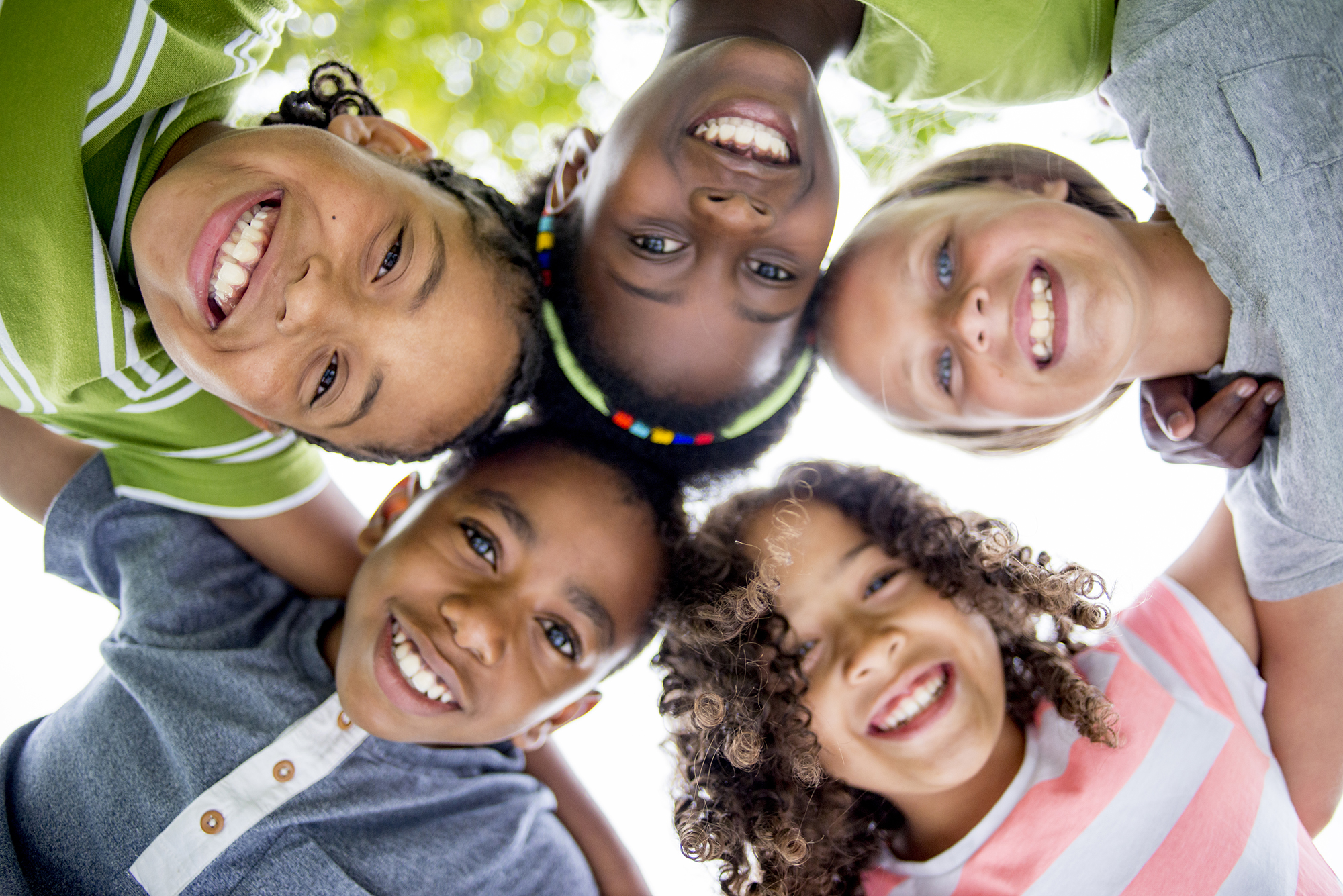 Early Childhood Community Coordinators
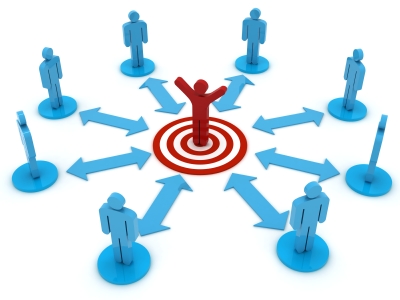 “Boots on the ground”

Baseline survey in December

Training and preparation for role
Skills needed to be successful
[Speaker Notes: Coordinate local early childhood community based efforts
Build local infrastructure]
What we have learned about ECCCs…
Almost half have experience with project coordination:
But… aren’t new to early childhood and education!
76% have a degree in early childhood education or a related field
Half have at least FIVE years in early childhood and a third have TEN or more years
Top five skills ECCCs think will be most helpful in their work.
Interested in the ECCC position because……
Care about children and want them to have high quality care
Interested in partnering with providers to improve community
Eager to facilitate networking, connection, and partnership 
Want to increase access and availability to quality early childhood care
“I love everything that this position stands for.”
Top Priorities:
Increasing the quality of early childhood care, services, and capacity

Connecting with providers, parents and community members to build relationships

Expanding partnerships focused on early childhood education across the community
“My goal is to educate the community on the need for high quality early childhood care and education.”
Some of the challenges that lie ahead:
Building support for early childhood and for change

Reaching everyone who needs to be a part of the work

Navigating COVID and getting the important work done
“Generating support for a new initiative can be extremely hard when the discussion cannot be held face to face.”
What’s next??
Partner Tool

Data Collection
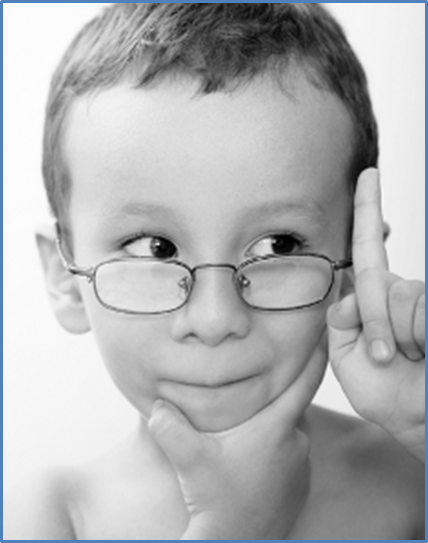 Questions??